CLUBES 2º Semestre 2024
Inscrições de : 05/08/2024 á 09/08/2024
Reuniões com os estudantes com clubes elegíveis para planejar e ofertar no Feirão : 12 e 13 de Agosto
Feirão Ensino Fundamental nas 1ª e 2ª aulas dia 14/08/2024( fotos no site) 
Feirão do Ensino Médio 8ª aula dia 15/08/2024 ( fotos no site)
Reunião de Formação dos Presidentes e Vices dos Clubes dia 21/08/2024 Ensino Fundamental e 21/08/2024 Ensino Médio
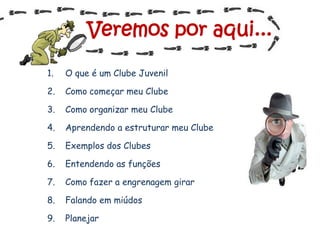 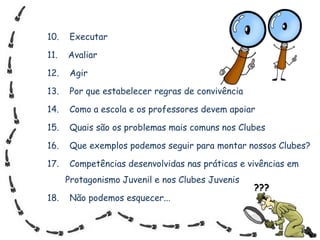 Segundo Semestre 2024
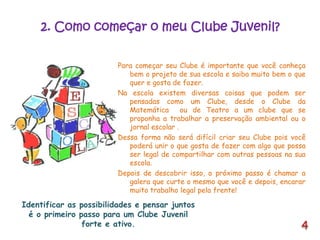 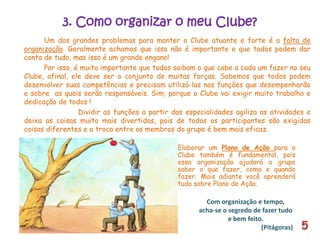 Caminhando com clubes
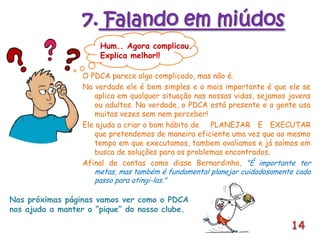 Passo  À
Passo
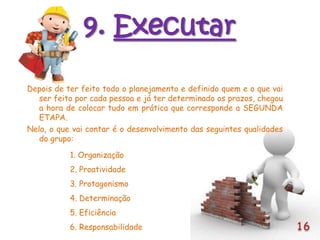 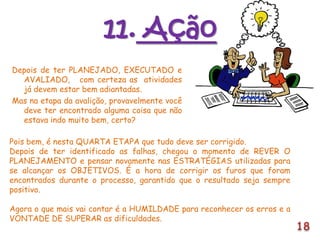 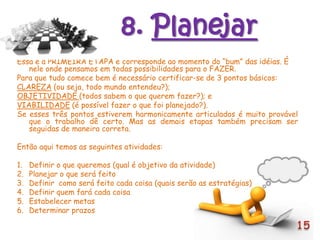 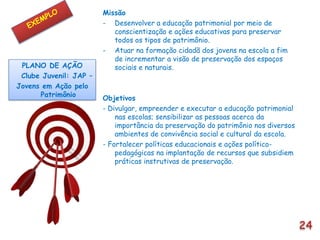 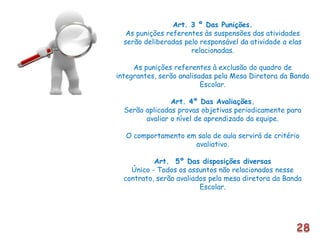 Para começar nosso clube: